Today’s Class Outline
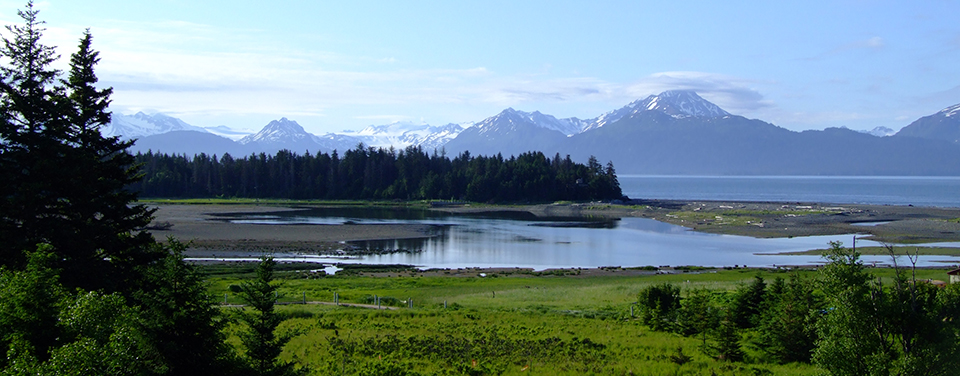 Mangroves
Salt marshes
Monday – bring your laptop – it’s evaluation day!
What’s on the final?
The final is cumulative.
 ~40-50% of the final is the new material we’ve covered since exam 3 (lectures 28-37)
 ~ 50-60% material from the previous exams.
Use the previous exams as a study guide for what topics to focus on.
If I did not ask about it on one of those previous exams, it will not be on the final (except for new material, see point 1 above).
Coastal wetlands: mangroves and salt marshes
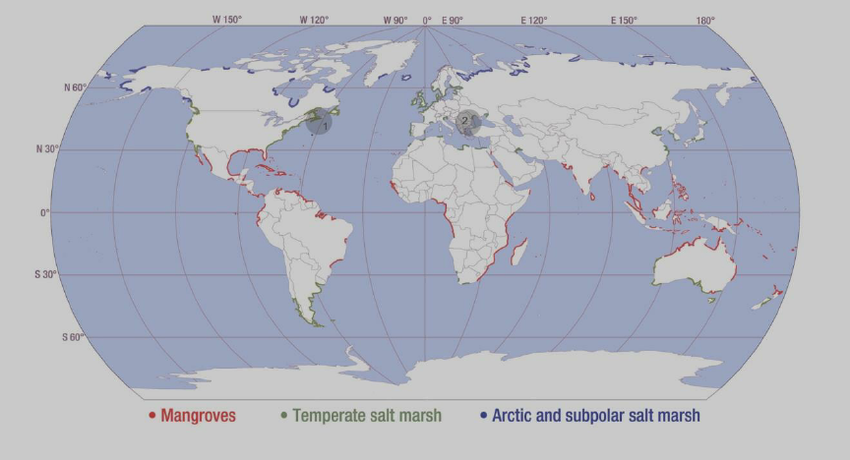 Mangroves are ‘forests’ – they contain the only trees that can exist in salt water.
Inter-tidal zone. 
Mangroves in lower latitudes, salt marshes in higher latitudes
Salt marshes are ‘grasslands’
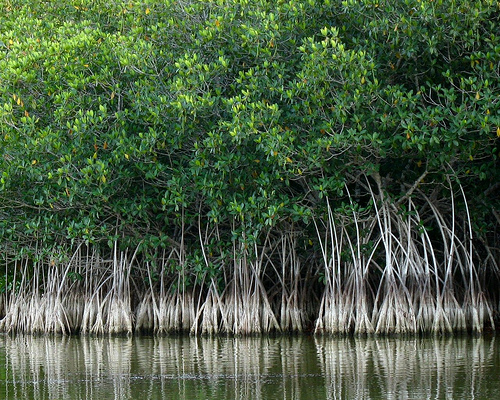 Red mangrove

Contain elaborate “prop” root system - stabilizes the trees. 

Roots contain waxy substance that helps keep salt out

~25 m in height

Can handle (tolerant of) full saltine conditions
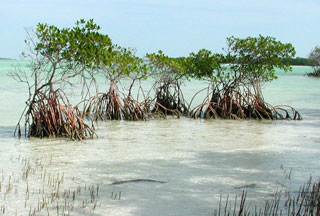 Black mangrove

Easily identified by roots (“pneumatophores”) - specialized to take in oxygen. - tubular bristles, stick out vertically and trap oxygen for its oxygen-starved root systems

Tolerant of high saline conditions 

Trees grow in isolated groups –
    individual trees large, 20-25 m high
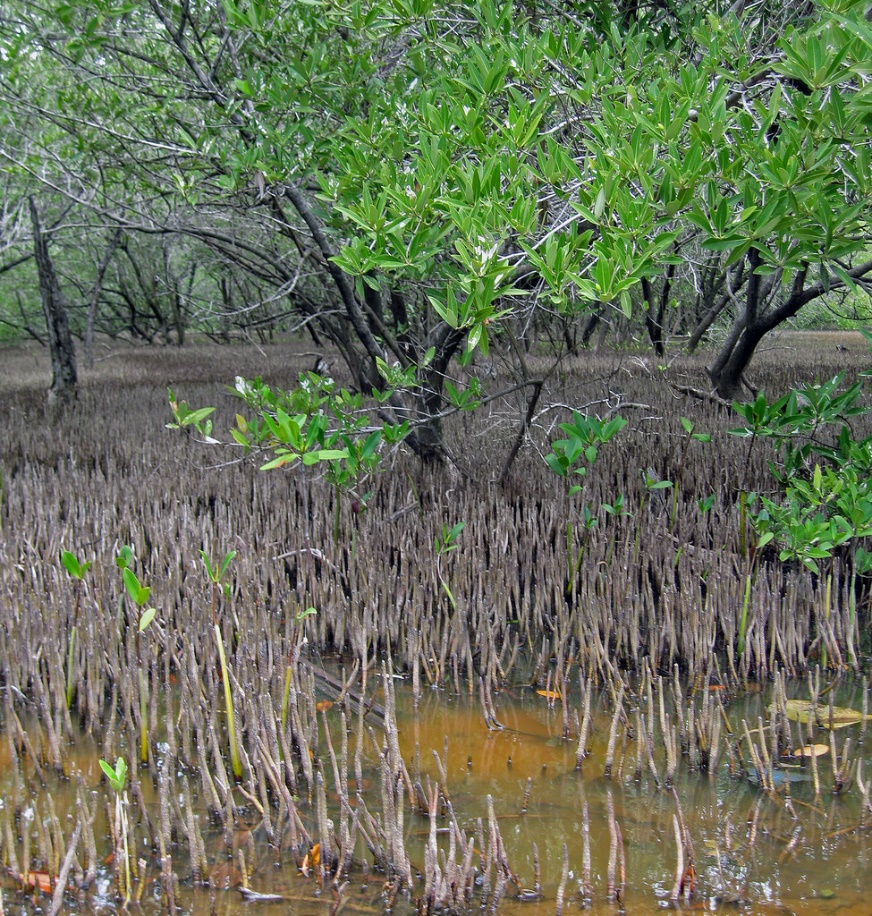 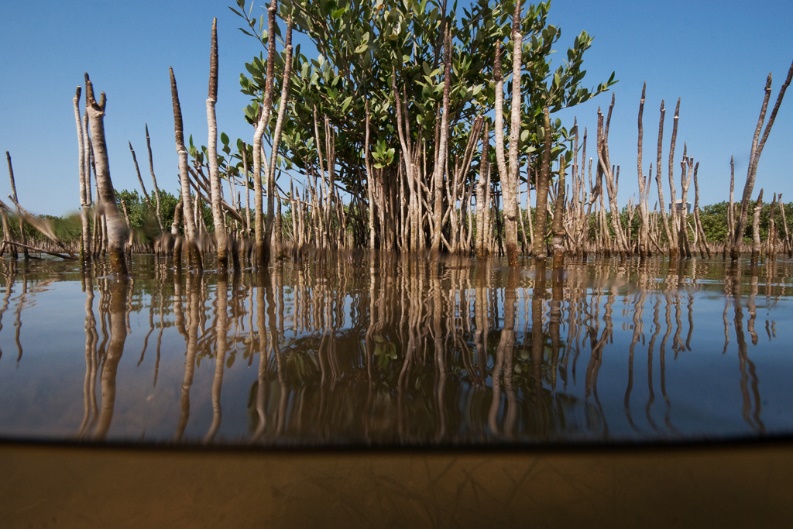 White mangrove

Shortest of the three, ~5 m tall

Doesn’t like complete inundation, so furthest back from shore. 

No buttressed (prop) roots. 

Unique openings (glands) to that release salt – so leaves are become coated with white salt crystals
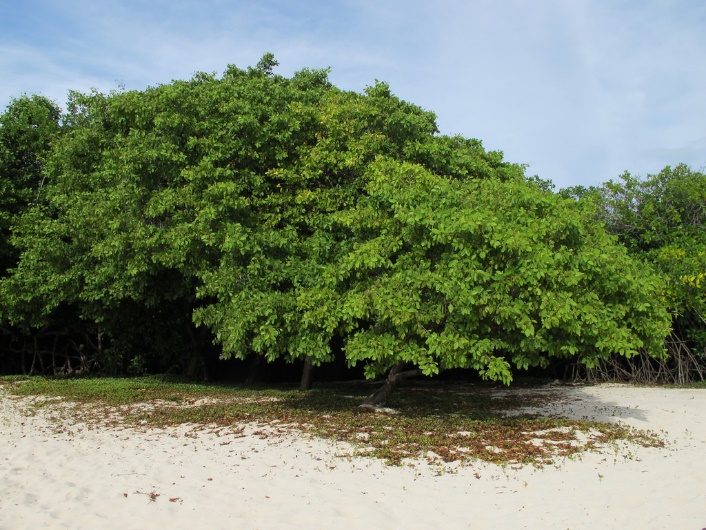 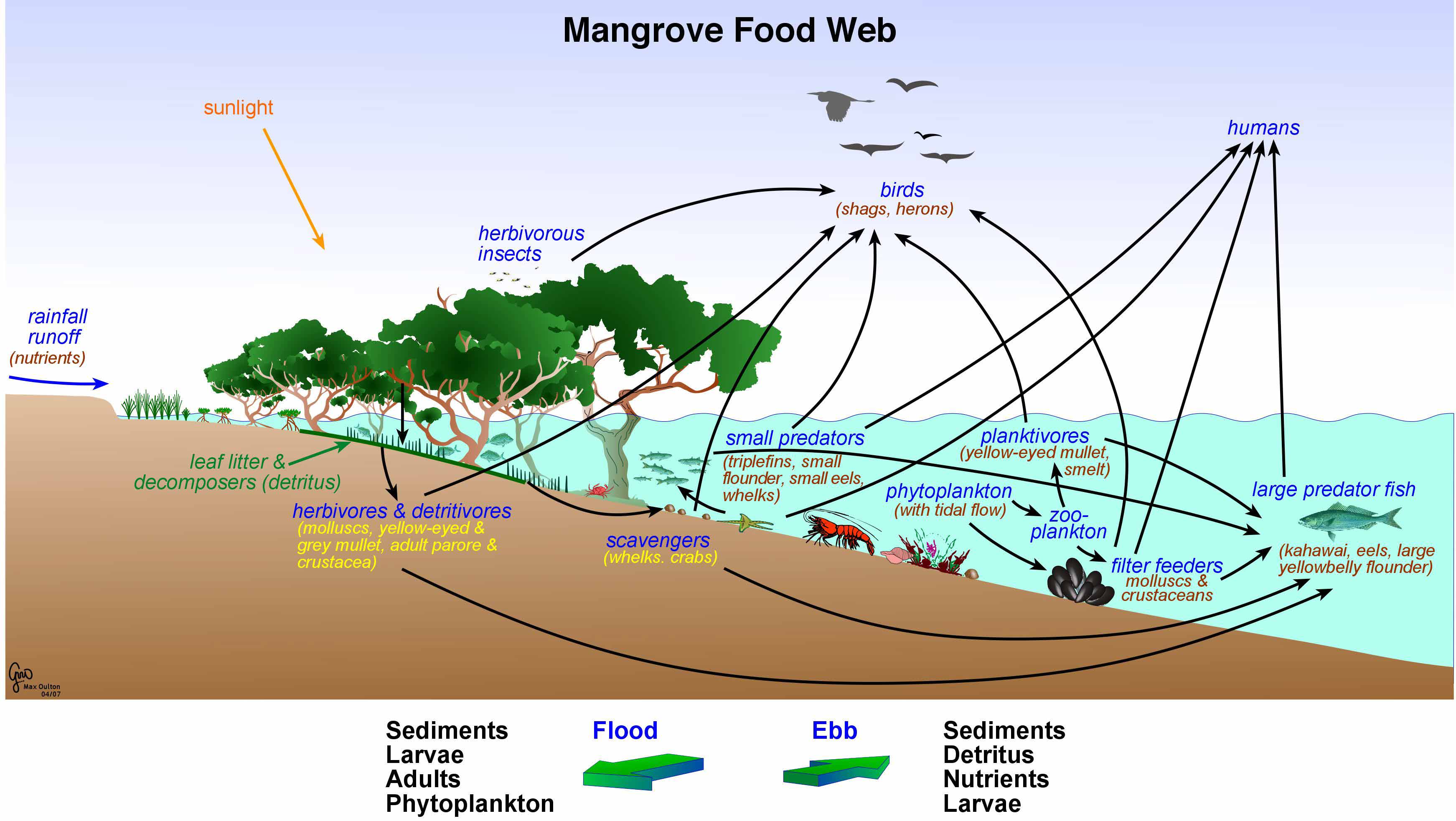 CARBON
What’s the fuss about? Great habitat, but also important because of…..
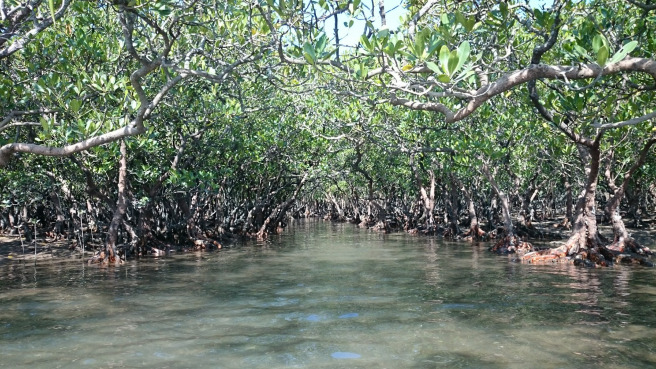 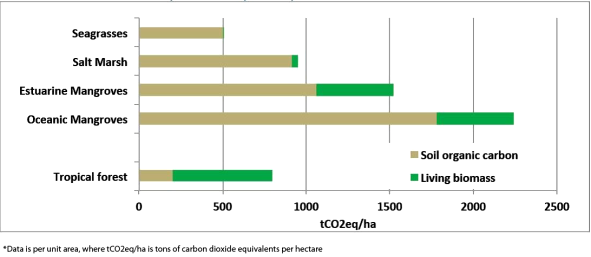 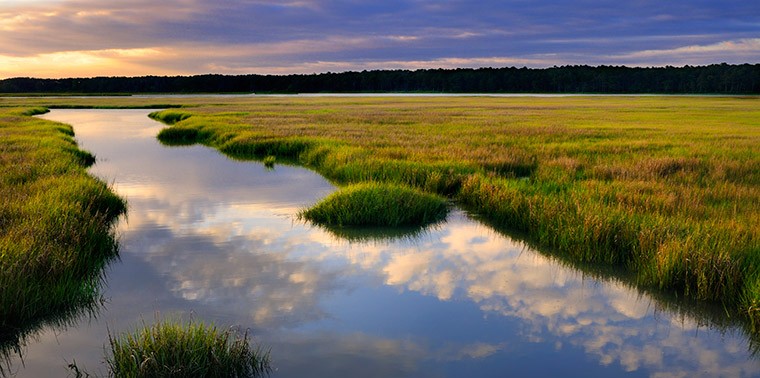 https://www.youtube.com/watch?v=dJ3TsANQBic
Dynamic salt marshes
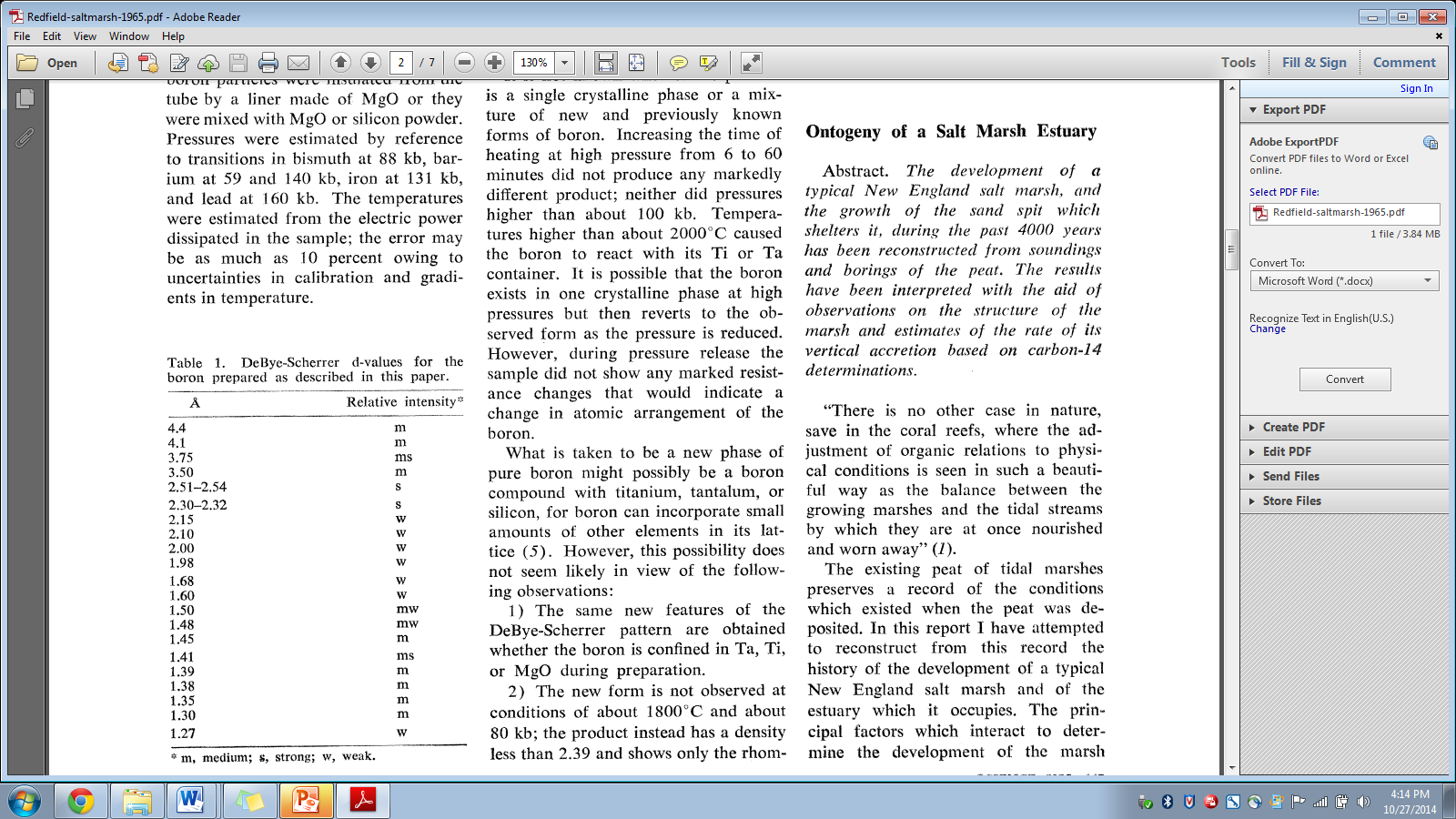 Redfield 1965
Salt marshes
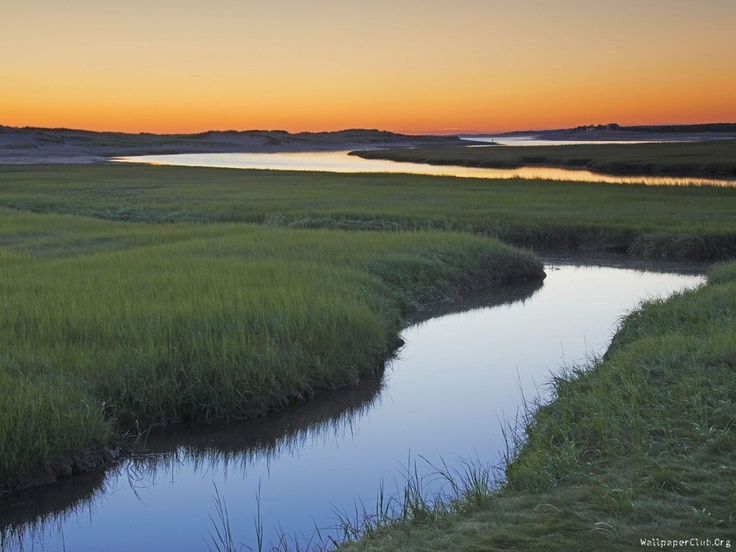 Coastal wetlands at border of land and ocean

Exposed at low tide, submerged at high tide

Marsh platform (i.e., the surface) delicately situated at border of ocean and land

Plants and animals adapted for these environments
Salt marshes
Most productive ecosystems on Earth – store more C than forests per unit area

Places of rapid and dynamic biogeochemical transformations
Why?
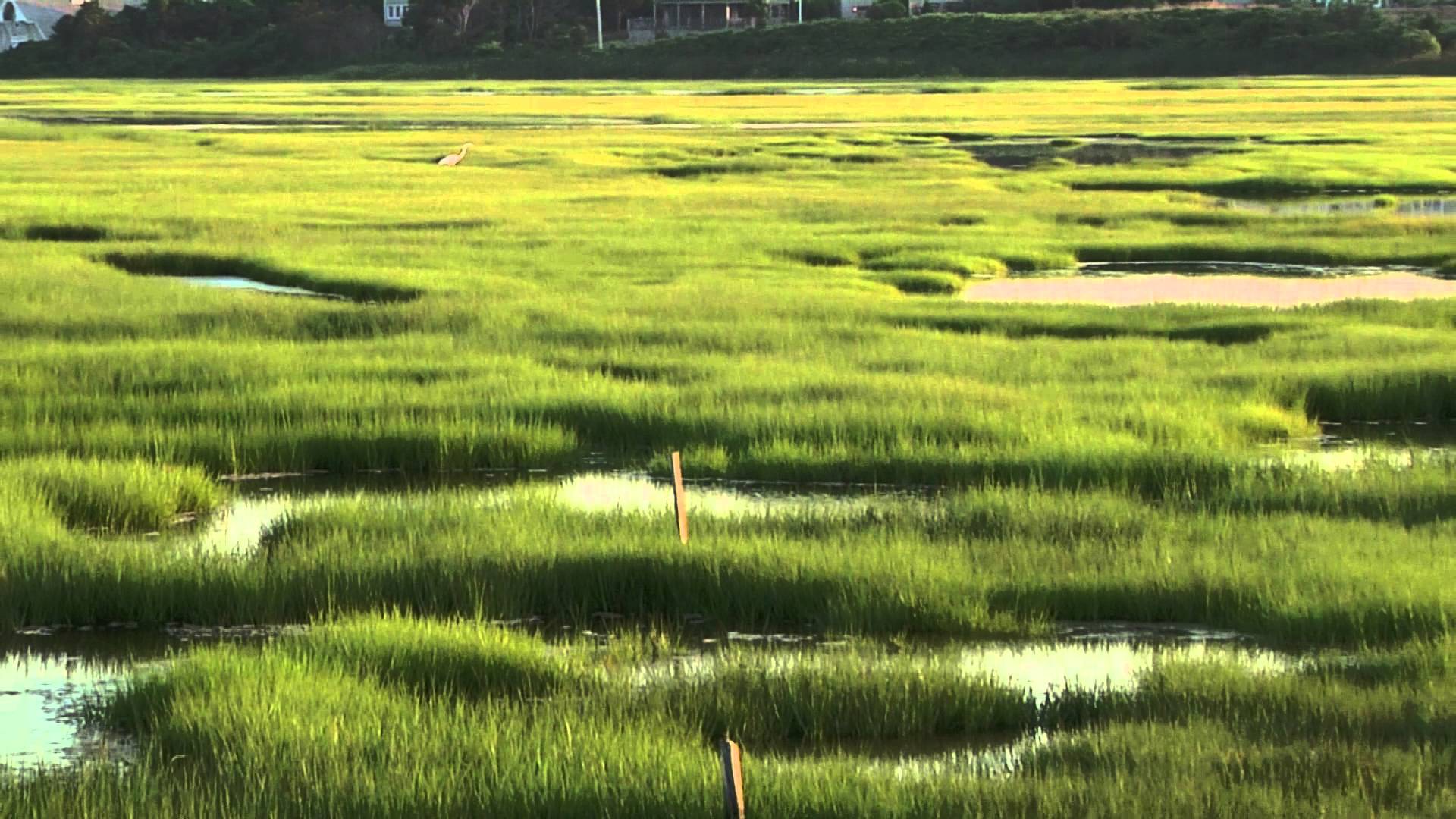 Range of conditions (water availability, oxygen, salinity, nutrients).

Sediments host large variety of microbes that can break down material.
Quick 2 min activity: Turn to the person next to you and come up list of ecosystem services provided by marshes
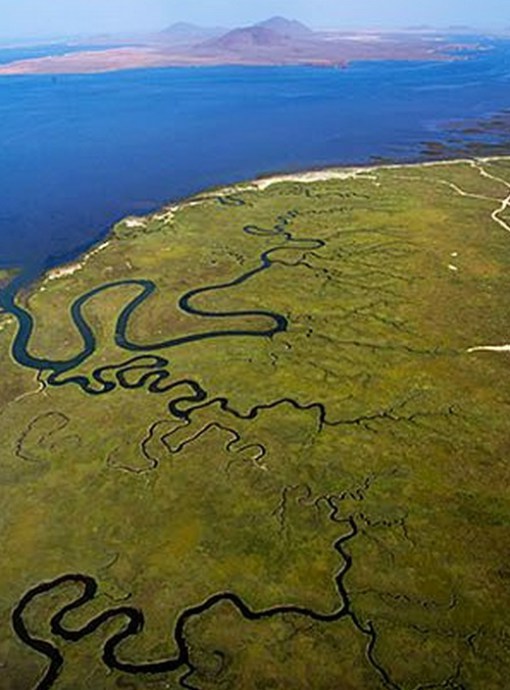 Lots of carbon storage!

Important habitat: fish, birds, algae, crabs, etc

Flood protection: protect again storm surges, buffer from sea level rise

Nutrient filtration – natural cleaners of water

Recreation – kayaking, birding, hunting
How do marshes maintain their elevation right at the edge of the sea?
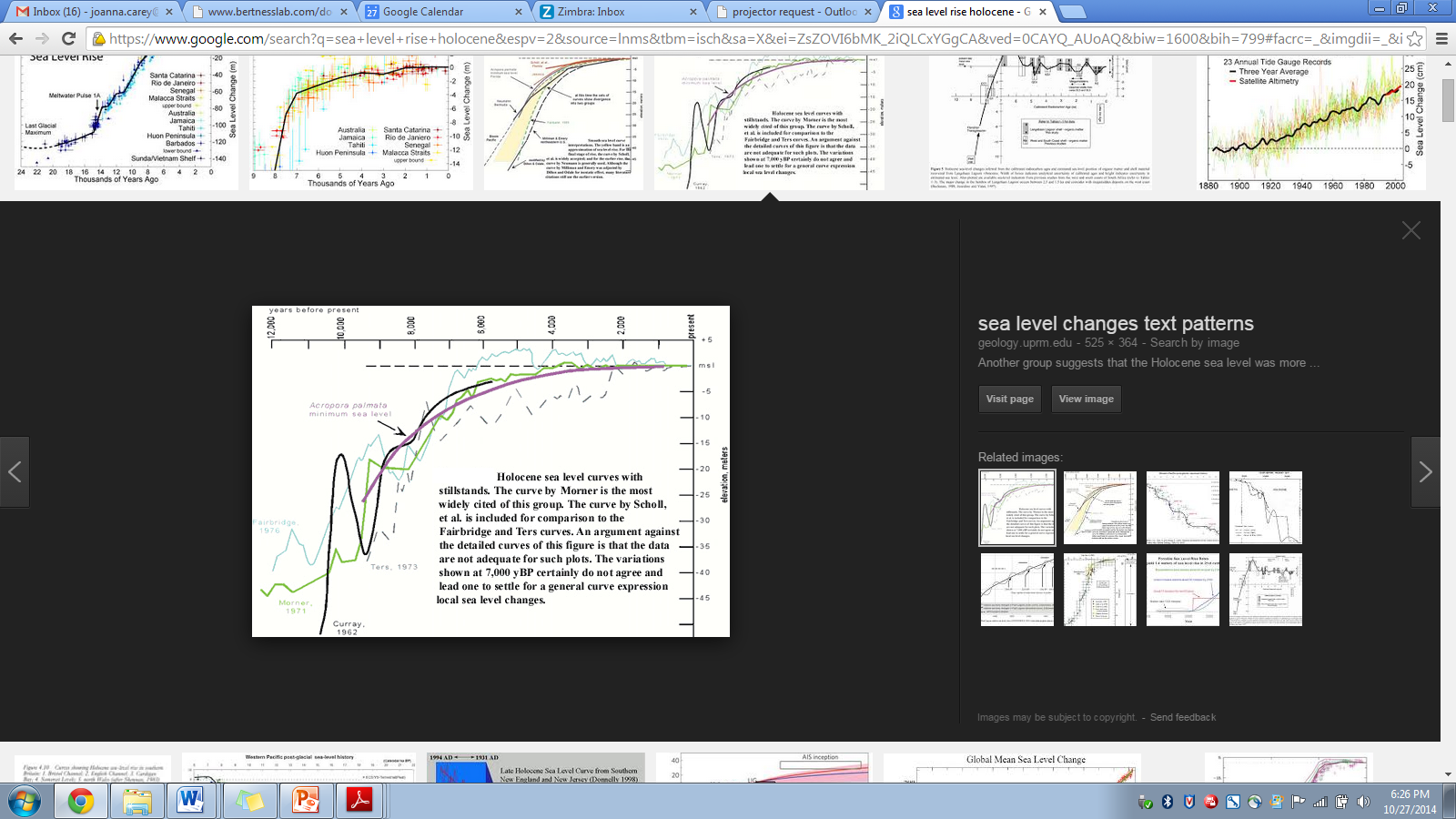 Sea level risen over the past 18,000 years by ~100 m
geology.uprm.edu
Mean sea level refers to the height of the sea in relation to a surface reference point. Sea level goes through periodic cycles of change throughout geologic time.
Eustatic – global  (climate driven)

Isostatic - local
Global mean sea level rise since the 1990s - ~3.5 mm per year
[Speaker Notes: Local – glaciers make land sink, glaciers move away – land rises… for ex.]
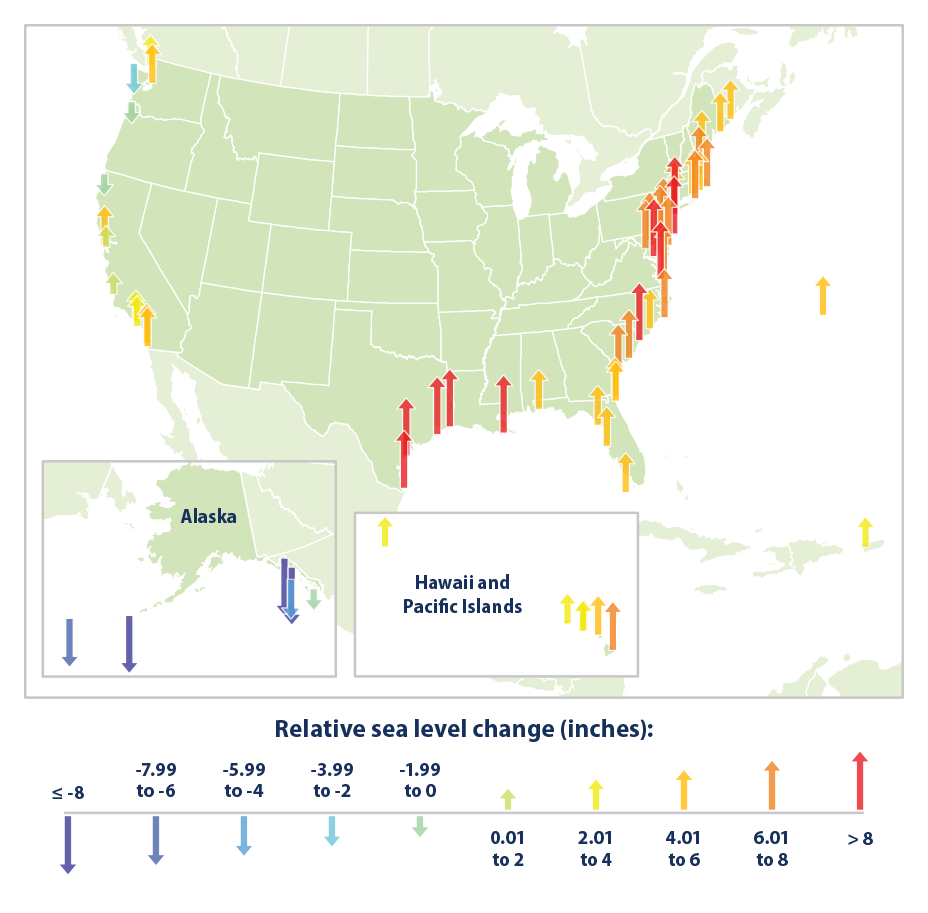 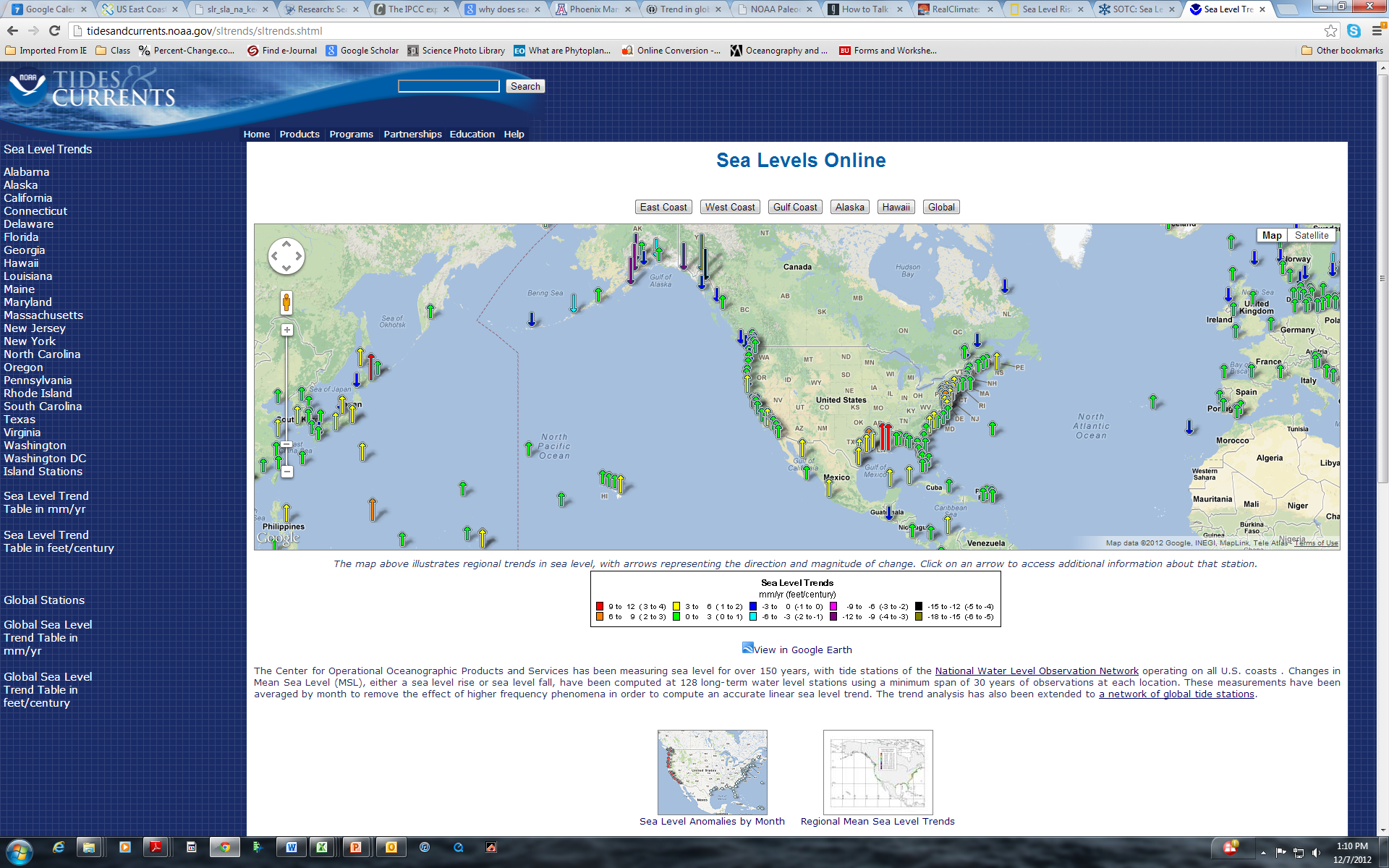 http://tidesandcurrents.noaa.gov/sltrends/sltrends.shtml
[Speaker Notes: https://www.epa.gov/climate-indicators/climate-change-indicators-sea-level]
Why does sea level change?
Two dominant reasons….
1. Thermal Expansion
2.  Melting of glaciers and ice caps
[Speaker Notes: Eustatic – global sea level rise]
Melting Glaciers is the primary driver of sea level rise.
True
False
Marshes typically keep up with SLR (over last 4000 yrs)
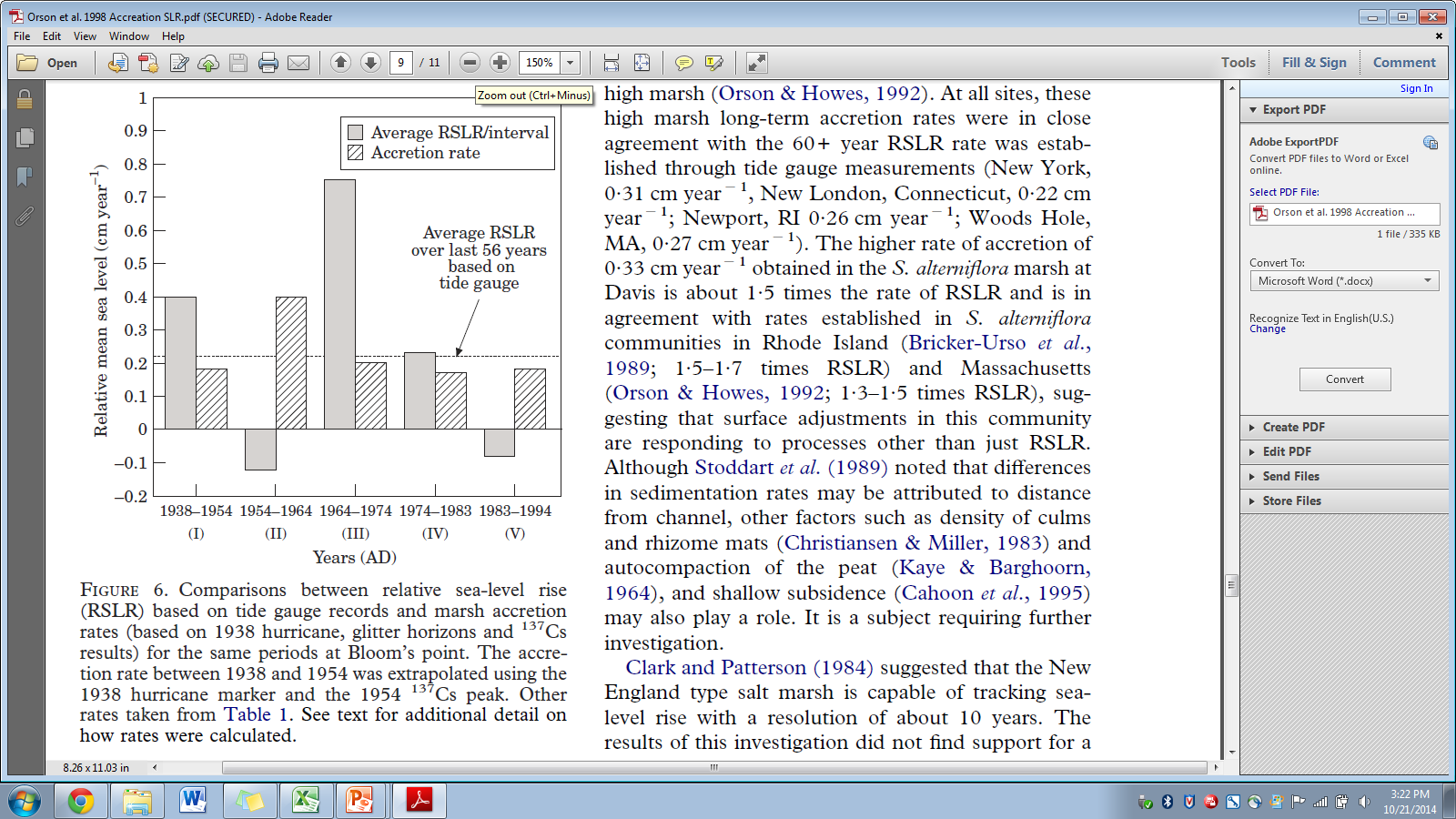 RSLR = ‘relative sea level rise’
Most marshes in New England began developing about 4000 years ago, when rates of SLR slowed to a moderate 0.1 cm/yr
Orson et al. 1998
Accretion basics: driven by biotic and abiotic factors
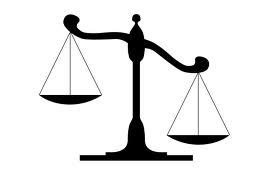 Sediment Deposition

and

Primary Production
Erosion

and 

Decomposition
Primary Production and Sediment inputs contribute positively to accretion – why?
Other Factors
Compaction, Subsidence
Which are abiotic and which are biotic?
Major Controls on Primary Production in Salt Marsh
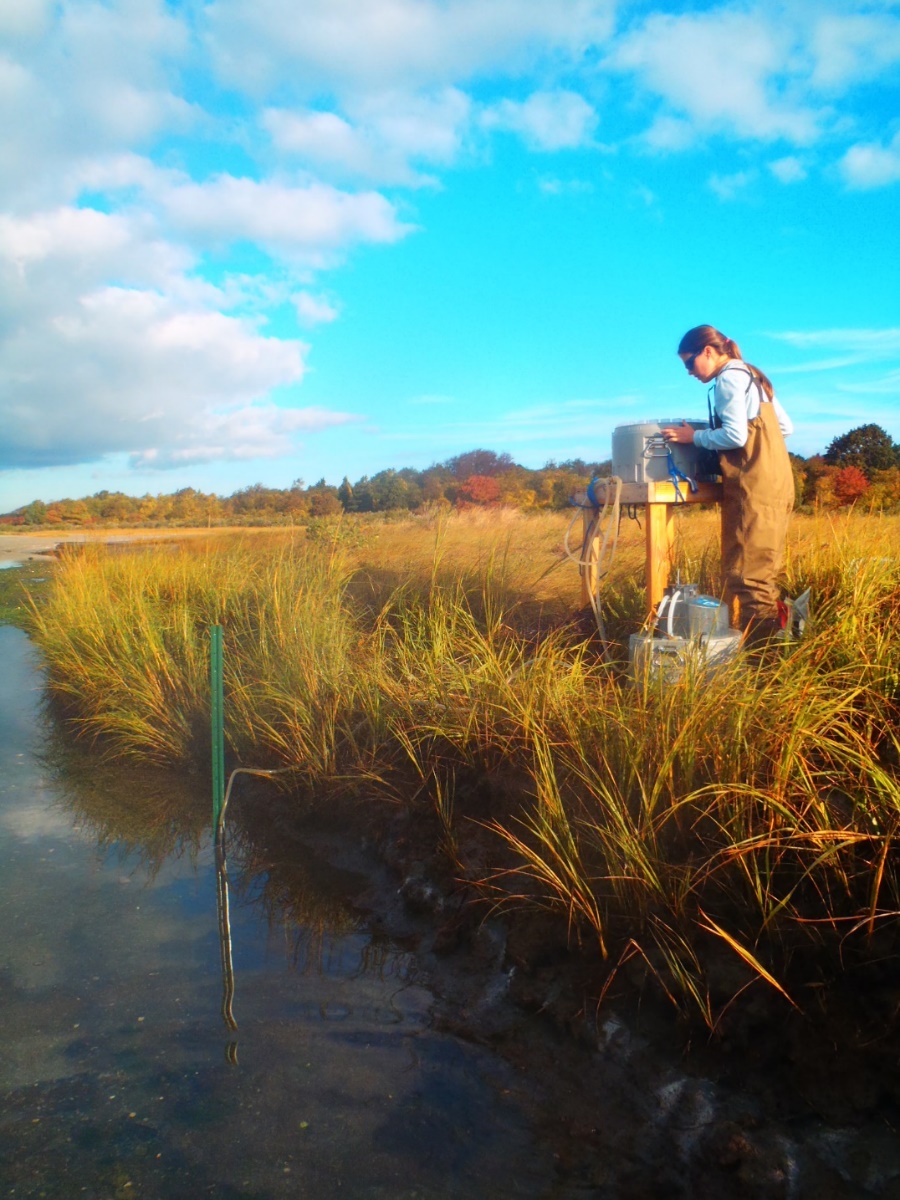 Nutrients 
Necessary for primary production
Nitrogen limiting nutrient (mostly)

Oxygen Availability
Influenced by tidal inundation- so changes a lot over space and over time
More O2 = plant happier
Primary Production doesn’t occur aboveground only!Importance of Belowground Organic Matter
Majority of organic matter in marsh belowground!
Image: Simon Mudd
HF = High Fertilization
LF = Low Fertilization
C = control
U= urea (another fertilizer type)
Rhizomes and roots are below ground
Notice percentage of biomass aboveground vs. rhizomes!
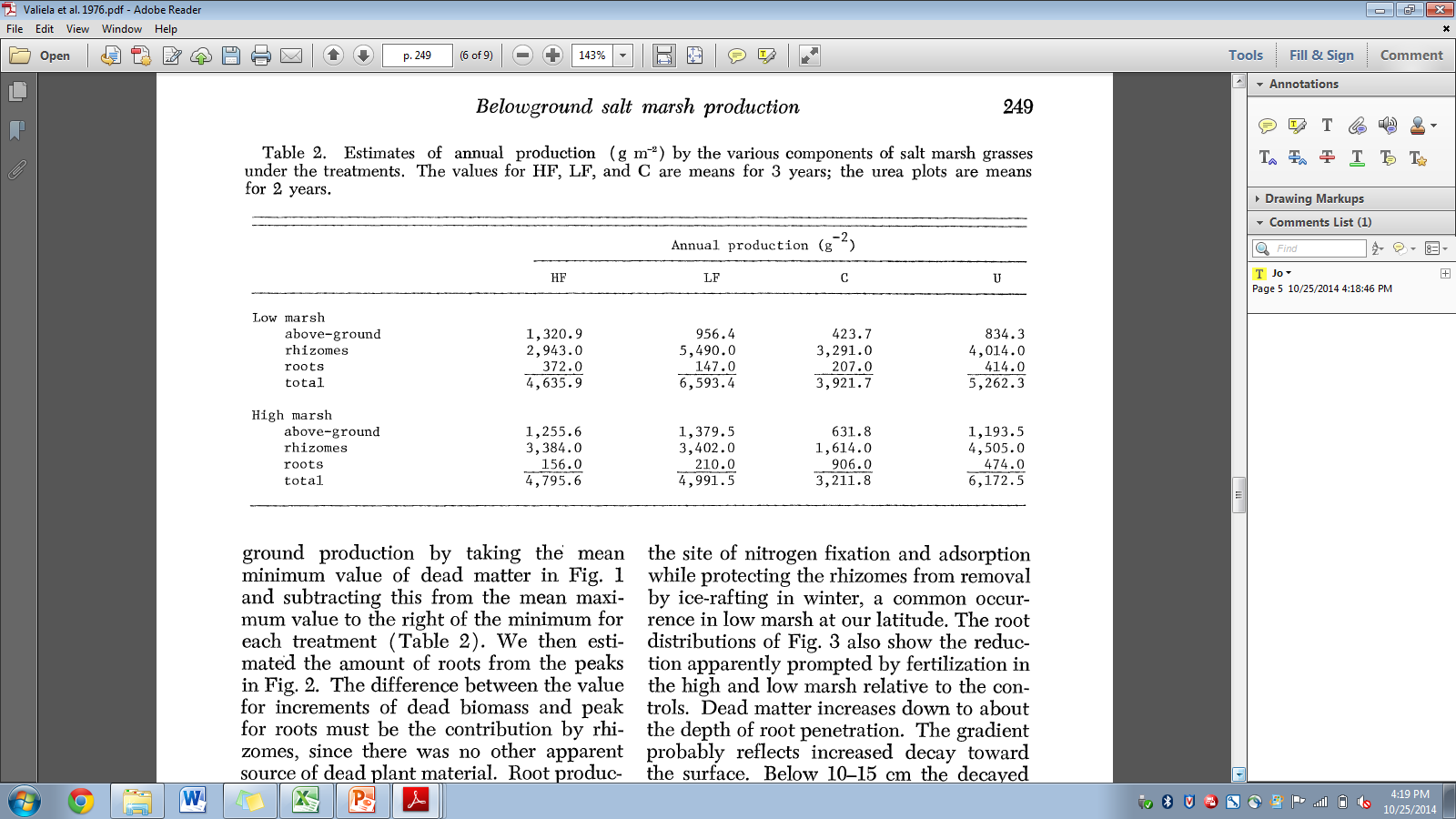 Importance of nutrients
Majority of organic matter in marsh belowground
Valiela et al. 1974
Mud!
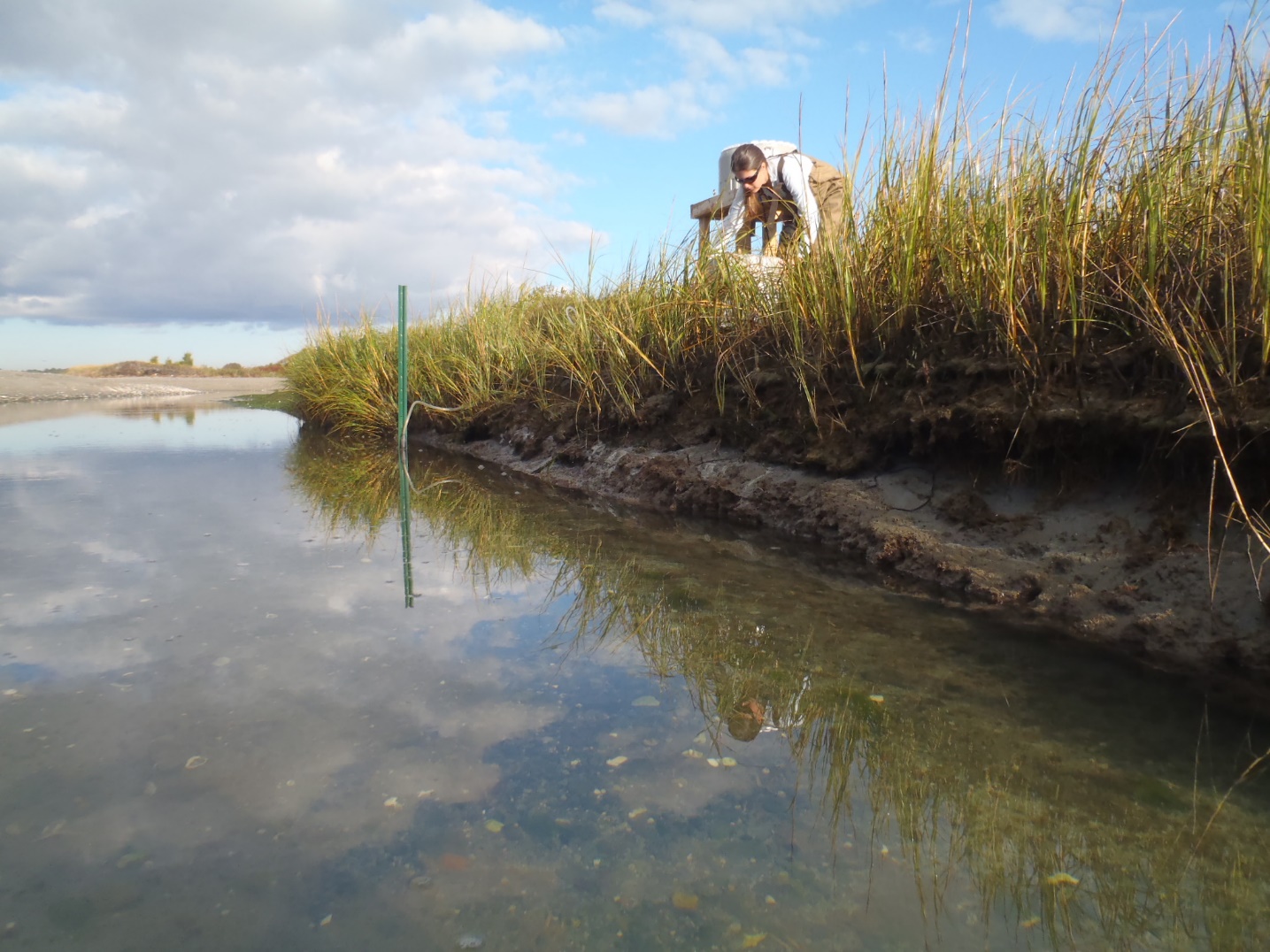 You cannot have a marsh without sediment

Sediment brought into marsh via tides and rivers
	
Marsh grasses trap sediment
More sediment available allows for marsh stability at higher rates of SLR
Accretion basics: driven by biotic and abiotic factors
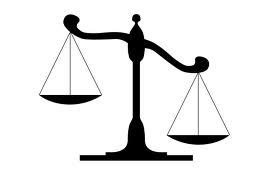 Sediment Deposition

and

Primary Production
Erosion

and 

Decomposition
Other Factors
Compaction, Subsidence
Decomposition of organic matter and erosion contribute to negatively to accretion – why?
Controls on Decomposition Rates?
Oxygen availability (positive relationship, function of inundation)
Temperature (positive relationship)
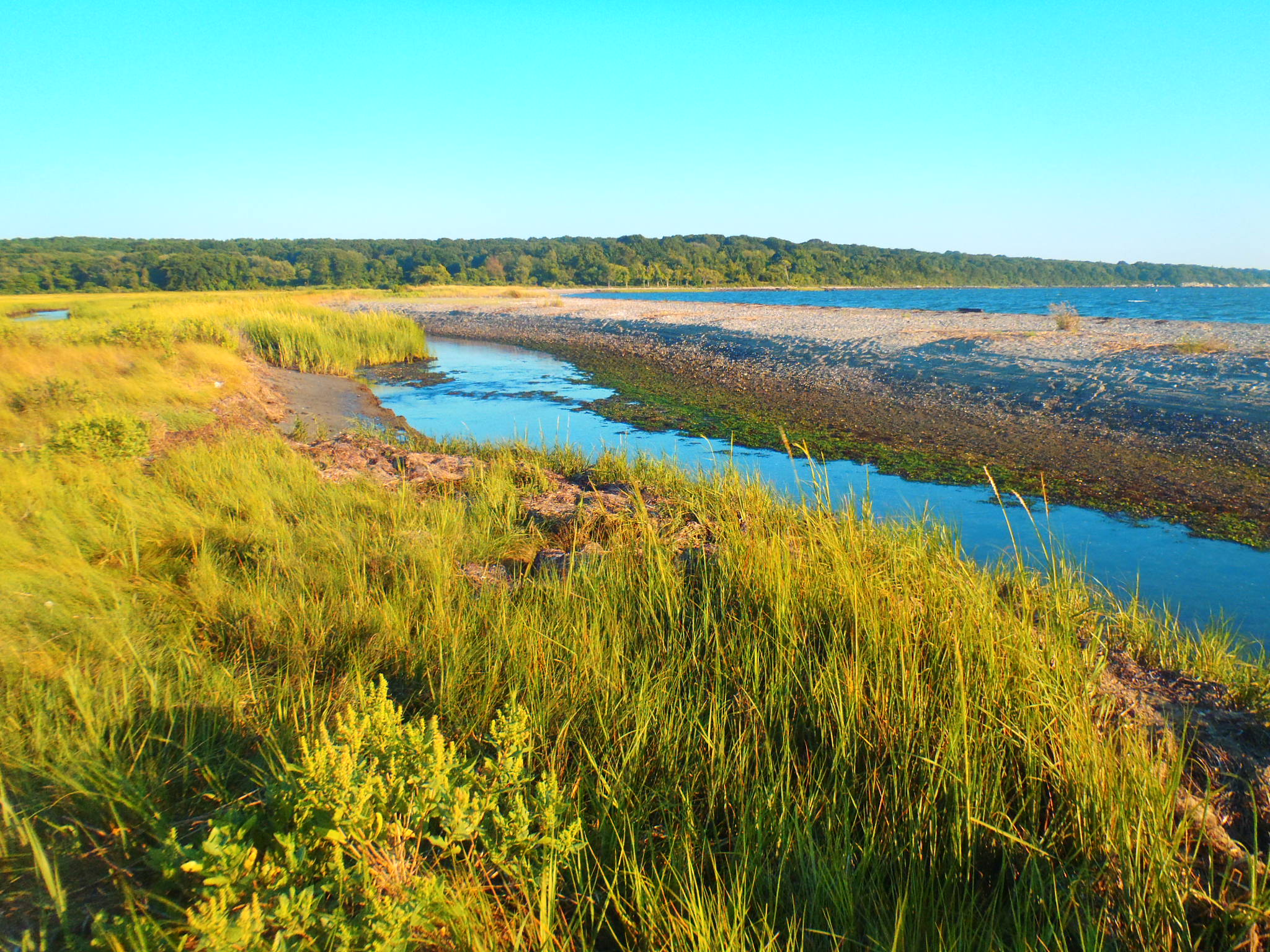 Controls on Erosion Rates
Plant presence and condition 
Wave action, storms, proximity to disturbances